EN HC LIDKÖPINGSPELARE
Huvudtränaren har tillsammans kommit fram till att en HC Lidköpingspelare skall vara enligt nedan norm:

 Ha rätt Attityd 
 Vara en bra lagkamrat
 Ha god fysik - Atletisk 
 Tävla  -  Det Hårda jobbet!
 Anamma var spelfilosofi
Uppgift från styrelsen!
Få flera barn att börja spela ishockey och utveckla en miljö så att de vill fortsätta spela ishockey.

Vår viktigaste kraft är våra ideella ledare!
”Föreningens idé
LEDARSKAPET
 8-1 Modellen
Se individen
SPELIDÉN
All träning kopplas samman till spelidén
Puckkontroll
Attack
Presspel
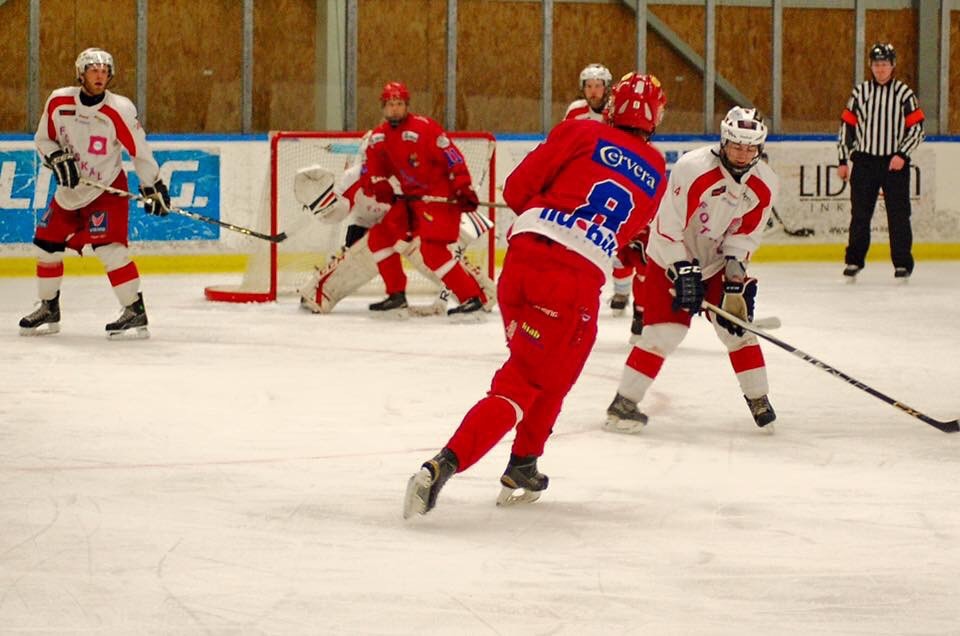 Röda tråden – Vårt Styrdokument
Övergripande mål
 Ge barnen rätt  miljö/förutsättningar att utvecklas som ishockeyspelare
     och individ
 Vi vill leda utvecklingen inom barn och ungdomsishockey
Vår filosofi
 Hög aktivitet på isen
 Anpassa innehåll i träningen utifrån kunnande 
 Noggrannhet skapar god vanor
Hög ledartäthet och feedback
Vår viktigaste uppgift är att skapa  LUST / GLÄDJE
Alla föräldrar i Ungdom skriver under vårt styrdokument varje säsong
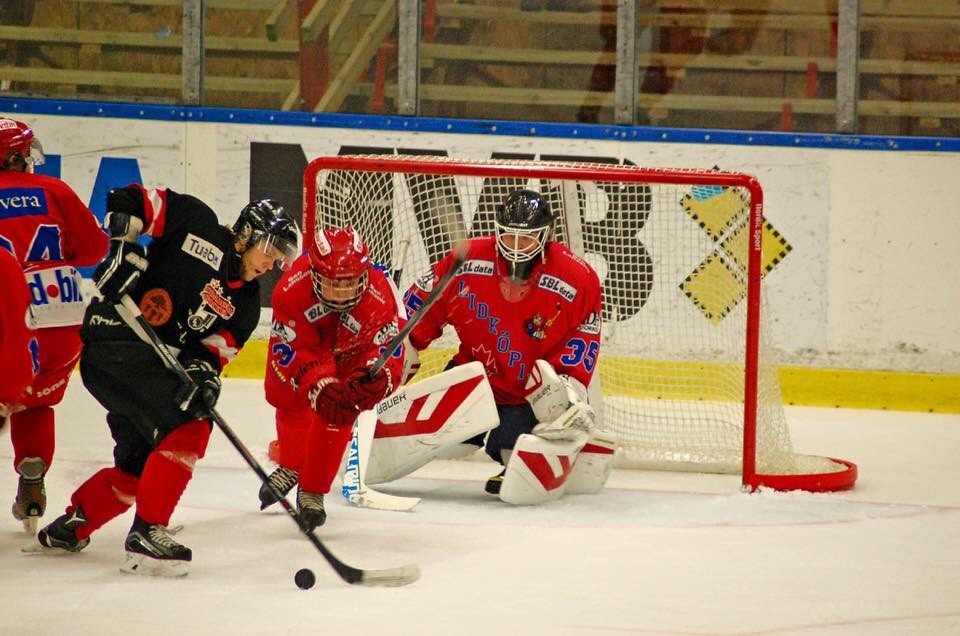 Historik
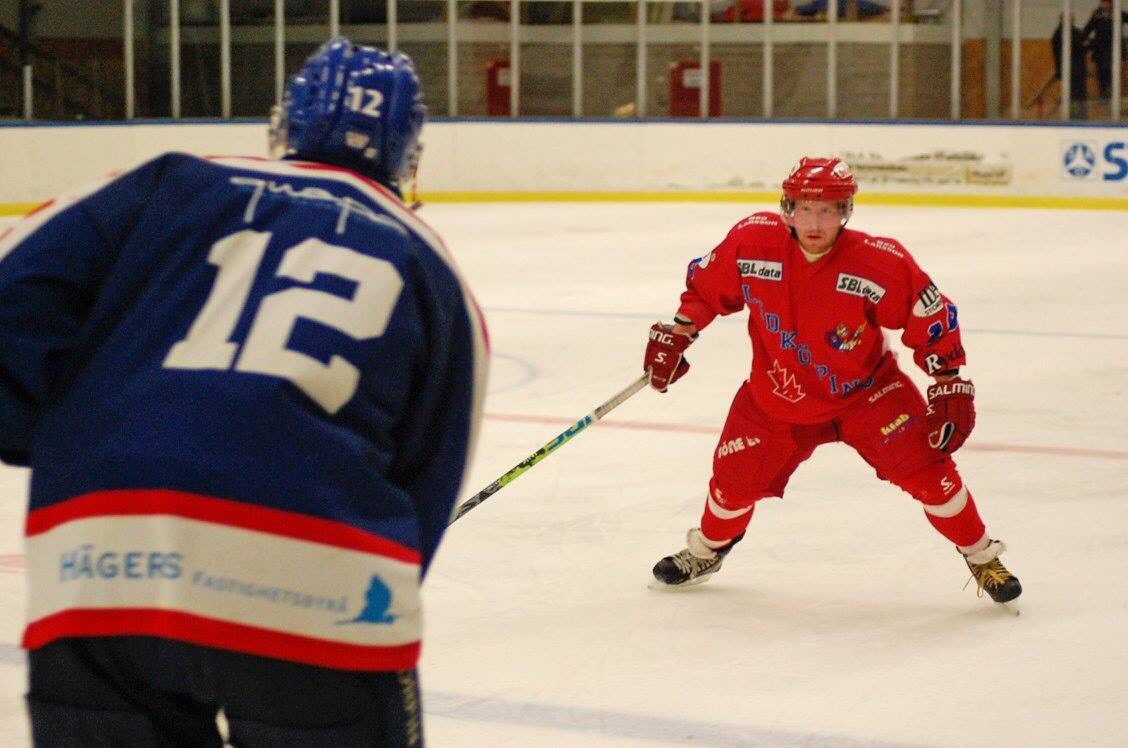 Sedan 2015/16

 Ny inriktning för verksamheten, HCL-Modellen.
 Spelidé som vi samlas kring.
 Träningsupplägg som är standardiserat.
 Ledarskap skulle präglas av 8-1 modellen och direkt feedback.
HCL- Modellen
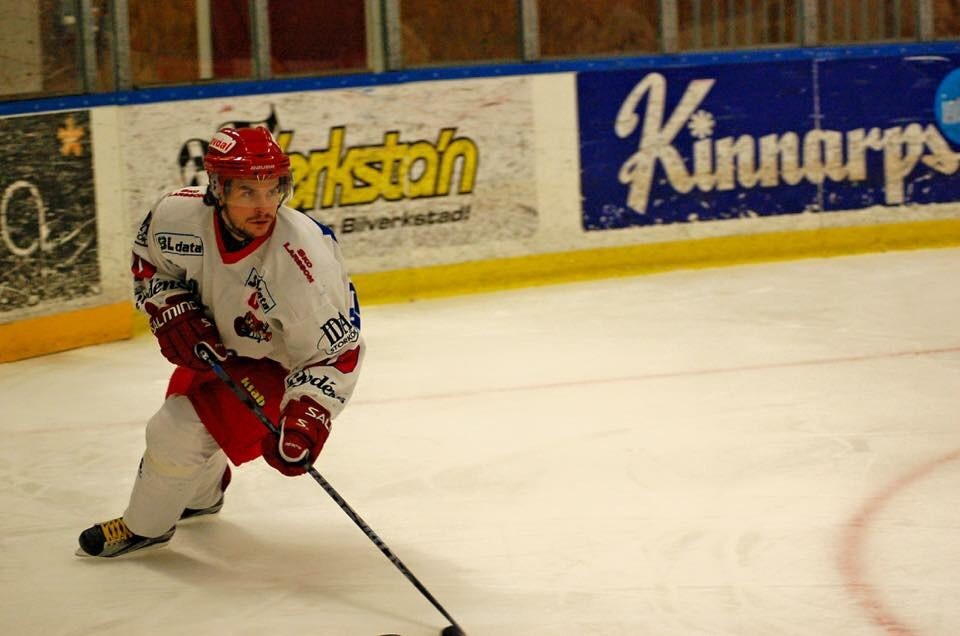 Skapa gemenskap
  Alltid många ledare på isen
 Alltid mycket spelare på is ( ca 35-50 st)
 Ökat samarbete mellan åldersgrupperna
 Större flexibilitet i nivåanpassning
SKAPA LUST
Gör att vi både utvecklar och får behålla våra barn i ishockey!